پیام های آسمان 
پایه نهم
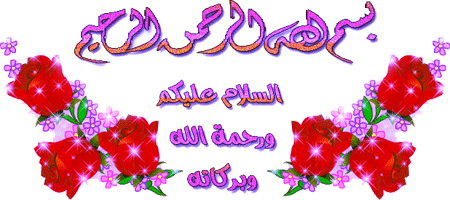 درس سومدین راستینتهیه کننده : جهان شیر
ضرورت : دلایل عدم تحقق هدف دین الهی که سعادت بشری است روش های دفاع از دین . ذکر مصداق های دفاع از دین
اهداف درس
كاركرد و فلسفه وجودي دين
از وروديه درس تا ابتداي بحث دين واحد ، به اين موضوع پرداخته شده است.
راه هاي تبيين انتظار بشر از دين :
1- تبيين انتظار بشر از دين از راه بيان فوايد بعثت انبياء 
– وروديه با اين رويكرد تنظيم شده است.
- مقايسه دوران جاهليت و دوران پس از بعثت. در سه حوزه ي ارتباط انسان با خدا، خلق و خود.ضرورت مطالعه كامل از شرايط دوره جاهليت
2- تبيين انتظار بشر از دين از راه بررسي ادله ي ضرورت بعثت انبياء- استدلالي خدا محور و انسان گرا
مقدمات اين استدلال: 
انسان سعادت طلب است-– انسان ها با محدوديت هايي در شناخت و پاسخگويي به سئوالات اساسي خود روبروستند.
 خداوند حكيم است (از خلقت خود هدفي دارد )- خداوند عالم به همه ي اسرار و رموز آفرينش از جمله انسان هاست.( خداوند به حقيقت انسان و ابعادوجودي ، نياز ها و انتظارات او واقف است.)
3- تبيين انتظار بشر از دين از راه انسان شناسي
كاركرد و فلسفه وجودي دين
پاسخ به اين سئوال كه آيا با وجود علم و پيشرفت هاي علمي  و قدرت انديشه ي بشر باز هم نياز به دين هست؟
 در قالب فعاليت و با توجه به محدوديت هاي انسان در پاسخگويي به همه ي پرسشهاي اساسي خود بايد با مشاركت دانش آموزان و راهنمايي دبير محترم داده شود.
جامعه بعد از اسلام 







جامعه قبل از اسلام
روش تدریس :مقایسه ای
توجه : این درس از جمله دروس مبنایی است .در صورتیکه این درس مبنایی توسط دانش آموز پذیرفته شود فهم سایر دروس و پذیرش قلبی آنها تسهیل می شود.
همه انسانها در این دنیا در جستجوی رستگاری هستند وراه رسیدن به آن را می جویند.
چون تشنگان در جستجوی آب به این طرف و آن طرف می دوند  
وبارها به جای آب به سراب می رسند.
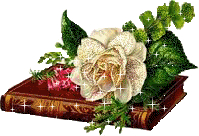 رسیدن به سعادت در گرو پاسخ به این سئوالات است .
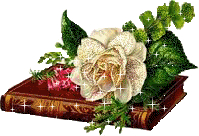 سؤال: آیا انسانها به تنهایی یا با اتکا به علم و دانش  تجربی می توانند پاسخ سؤالات اساسی فوق را بیابند ؟چرا؟
تعریف عام دین : مجموعه دستورالعملها برای زندگی. خدا در این تعریف عام جایی ندارد.
دین الهی:برنامه زندگی مادی و معنوی انسانها که از طریق وحی به ما رسیده 



آگاه باشید که دین خالص تنها از آن خداست .
با توجه به آیه زیر  ، اگر خداوند پیامبران را برای هدایت انسانها نمی فرستاد، چه اتفاقی  می افتاد ؟
----------------------------------------------                          ---------------------------------------------------------------------------------------
موضوع مشترک و اساسی در مأموریت پیامبران چه بود؟
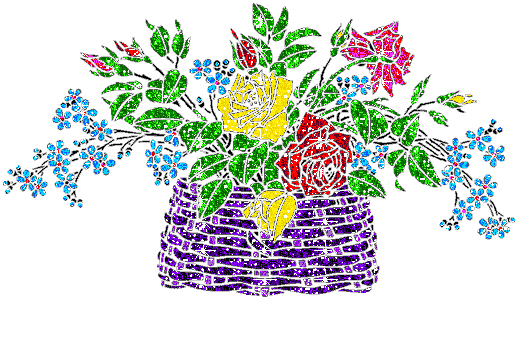 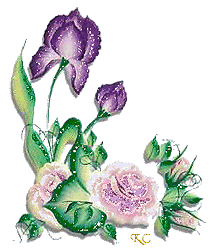 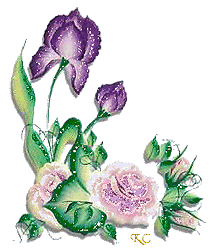 چرا درمیان پیروان دین راستین جوامعی وجود دارند که گرفتاری ها ومشکلات زیادی دارند ؟
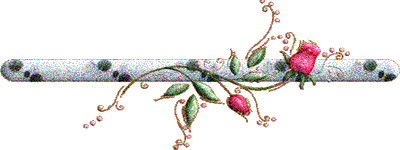 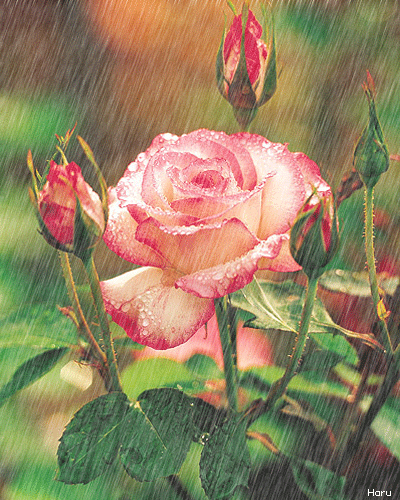 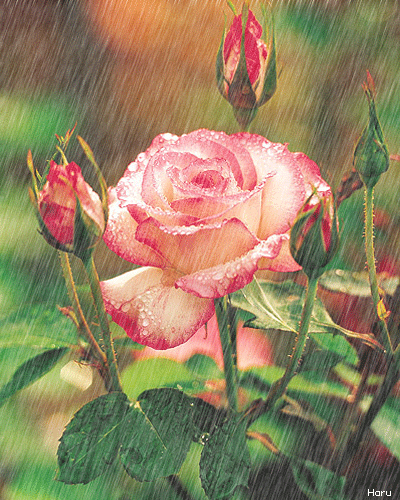 حضرت علی ( علیه السلام ) فرمودند:
از اصحاب حضر ت محمد صلی الله علیه وآله آنان که حافظان دین و رازداران  او هستند ، می دانند  که هرگز از فرمان  خداو پیامبرش لحظه ای سر برنتافته ام .
وظیفه ما به عنوان انسان  دین دار این است که از دین راستین دفاع کنیم و دراین راه حتی از جان خود نیز بگذریم . یکی از کسانی که در عصر ما زندگی خود را در راه عمل به دین و دفاع از آن فداکرد استاد شهید مطهری بود . ایشان متوجه انحراف فکری و اعتقادی گروهی به نام گروه فرقان شد و به مناسبت های مختلف به آنها تذکر می داد وعقاید آنان را نقد کرد.گروه فرقان به شهید مطهری هشدار دادند و اورا تهدید به قتل کردند ولی ایشان در جواب آنها گفت :
اگر قرار باشد انسان از دنیا برود ، چه بهتر که در راه اصلاح عقاید و دفاع از دین باشد ومن در  این راه کوچک ترین تردیدی ندارم .
سرانجام در 12 اردیبهشت سال 1358 این دانشمند فرزانه هدف گلوله گروه فرقان قرار گرفت و به شهادت رسید و این  روز را روز معلم نامیدند.
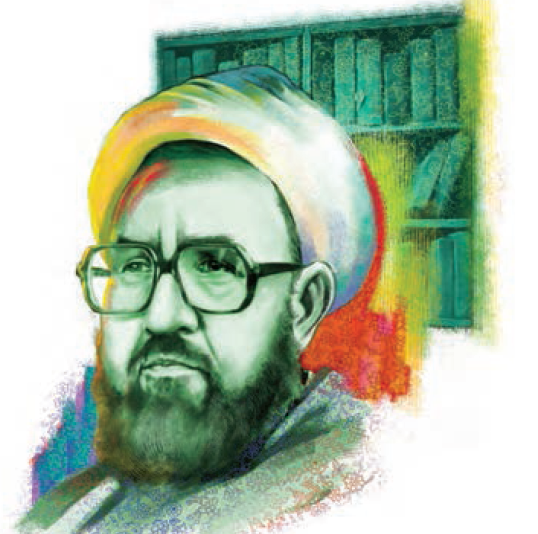 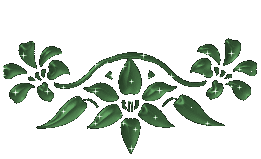 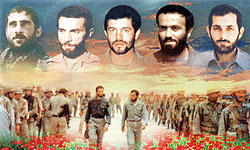 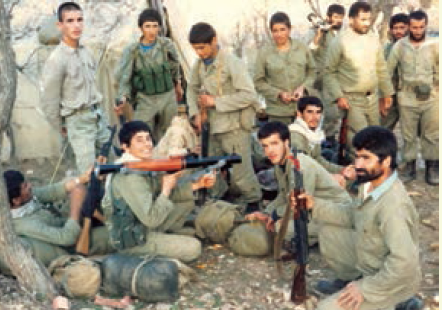 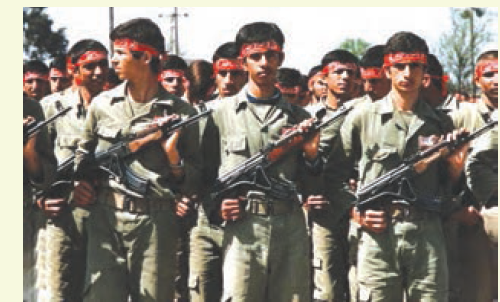 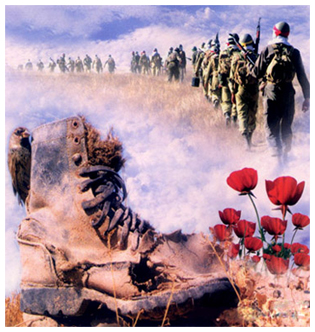 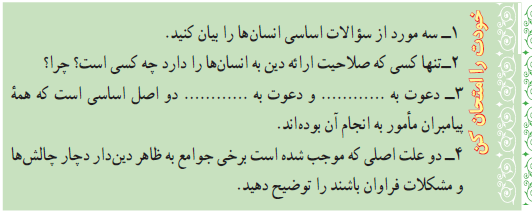 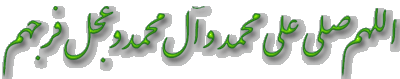